AWS Cloud
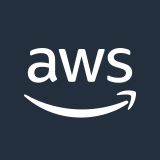 Availability Zone 1
Availability Zone 2
Availability Zone 3
VPC
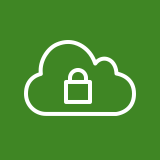 Public subnet
Public subnet
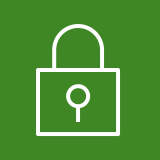 Public subnet
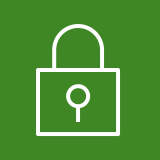 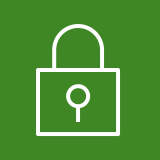 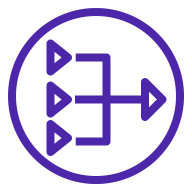 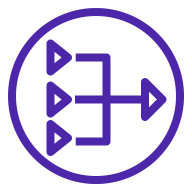 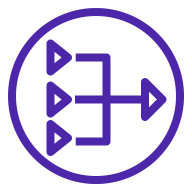 NAT gateway
NAT gateway
NAT gateway
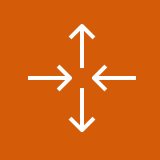 Auto Scaling
      group
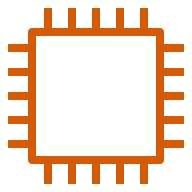 Bastion host
Private subnet
Private subnet
Private subnet
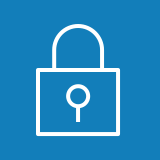 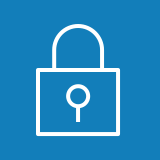 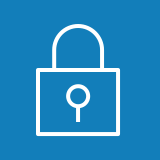 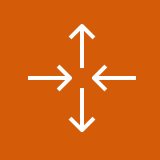 Auto Scaling
      group
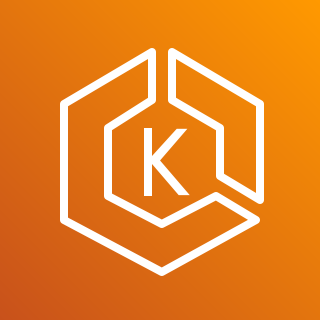 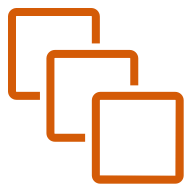 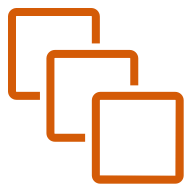 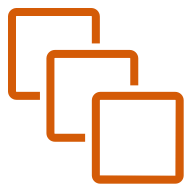 Kubernetes nodes
Kubernetes nodes
Kubernetes nodes
Amazon EKS